Concepts and Art
Romanesque Art
Period 1 Pop Quiz
Separate sheet of paper with your name
1. What country developed Gothic style architecture?
2. Who built the first example of a Gothic style church?
3. What kind of arches were developed in Gothic style?
Bell work 2-14-20
Why was art and sculpture used to influence medieval society?
Why did Romanesque Architecture flourish?
More members of the church
Crusades, increase in faith
Primitive construction techniques 
New-found appreciation of education, illuminations, manuscripts
Need for churches
Three Part System of Society
Teaching
Defending
Nurturing
What feudal roles do these represent in medieval society?
Medieval Trinity
Clergymen
Knights
Farmers
What does each role do?
How do these roles work together?
Three Social Classes
The belief that these roles are pre-determined by God. 
How does this impact the individual fulfilling their role in society?
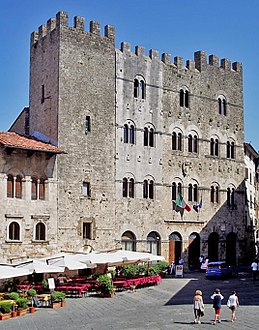 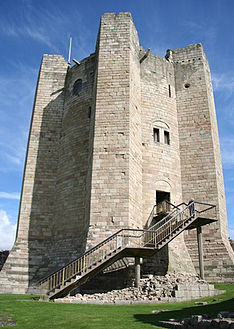 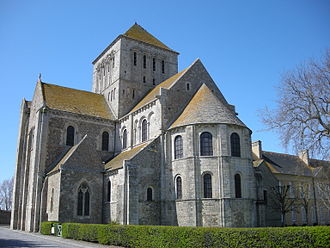 How would the medieval viewer interpret the image to the left?
What is the artist attempting to say? Is it effective?
Discussion Question
How can fear influence an individual?
Unexpected Death
What is the fear of an unexpected death?
Can mean to the medieval mind = purgatory, hell, eternal damnation
Unable to repent
Unable to pray
Examples of Romanesque ArtAnti-realism
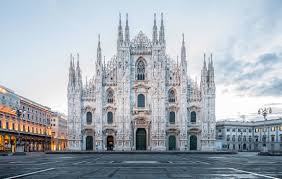 When we come back…
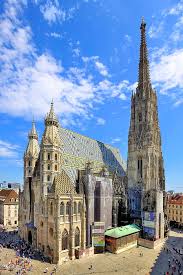 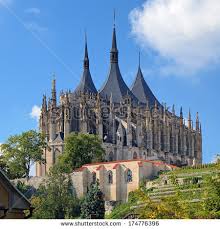